Тамбовский государственный музыкально-педагогический институт им. С. В. РахманиноваБиблиотека
Новые поступления
Нотные издания
сентябрь 2015 г.
Упражнения для развития музыкальных способностей
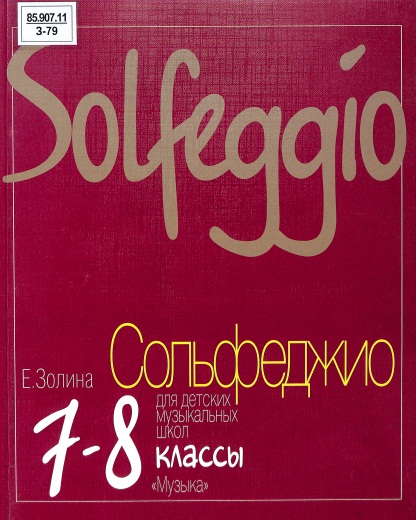 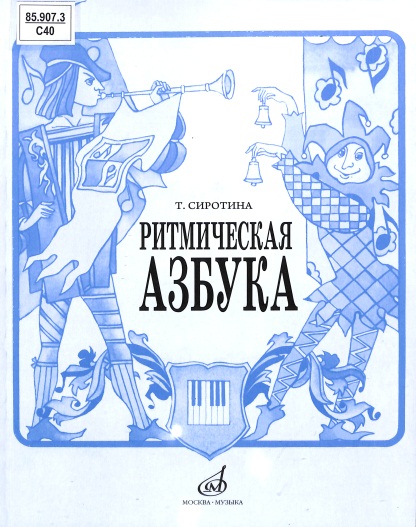 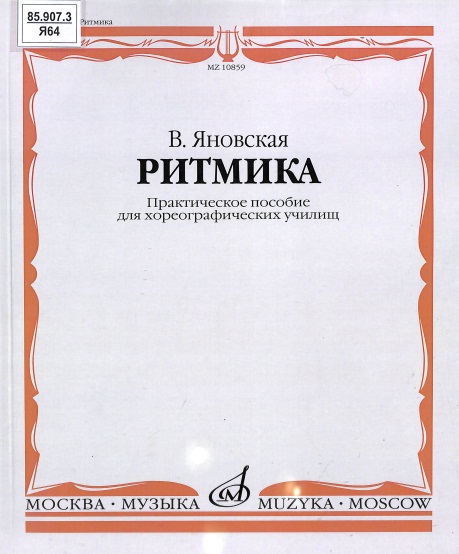 Вокальные произведения
Тематические сборники
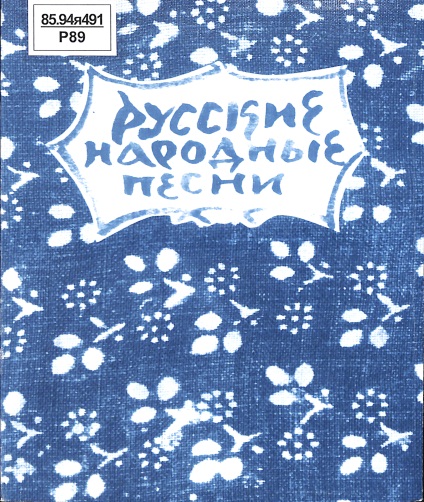 Хоровые произведения
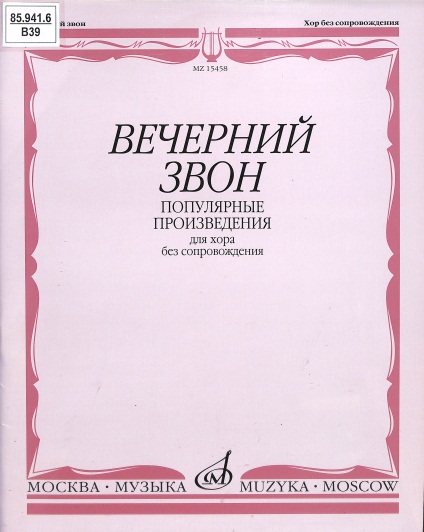 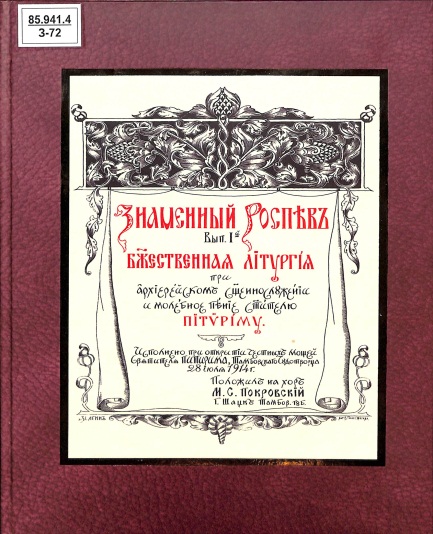 Хоровые произведения
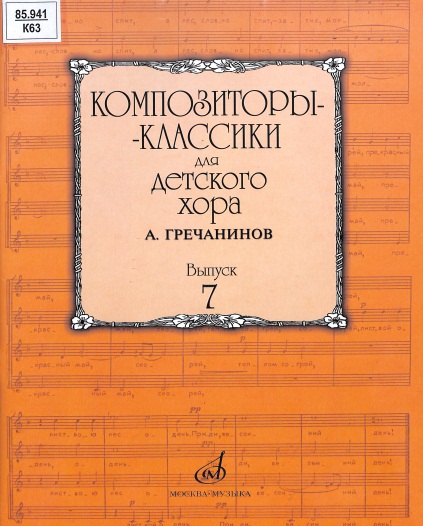 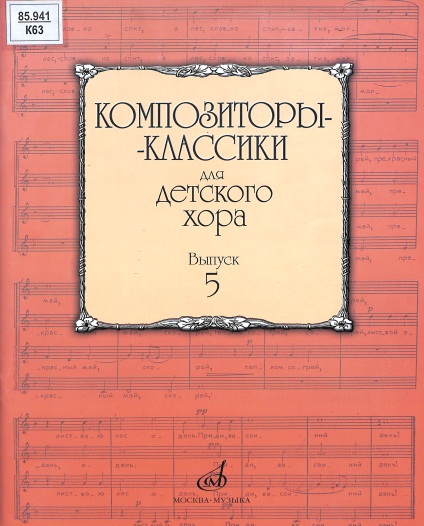 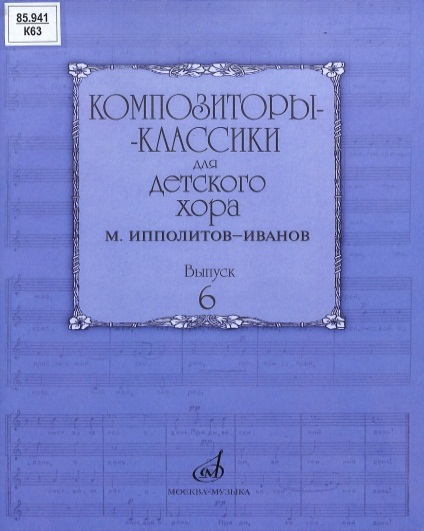 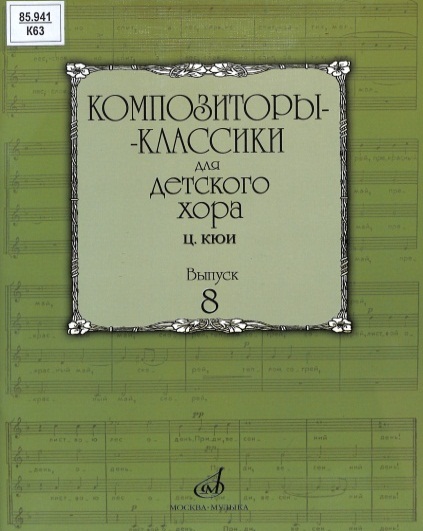 Хоровые произведения
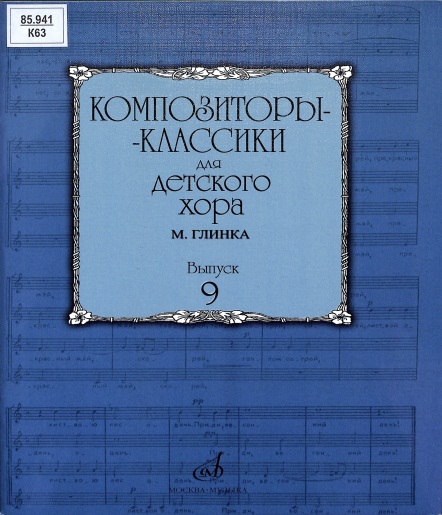 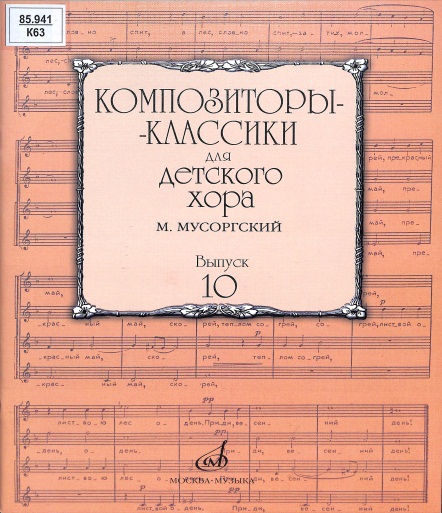 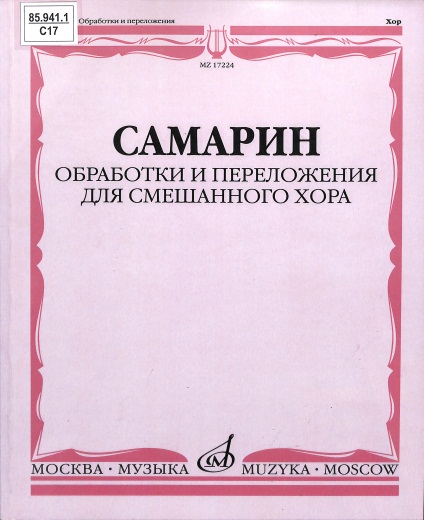 Произведения для сольного пения
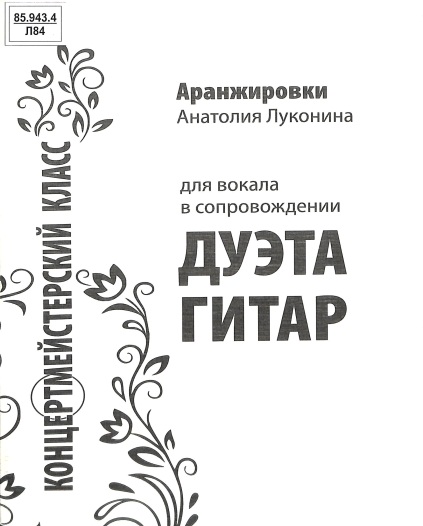 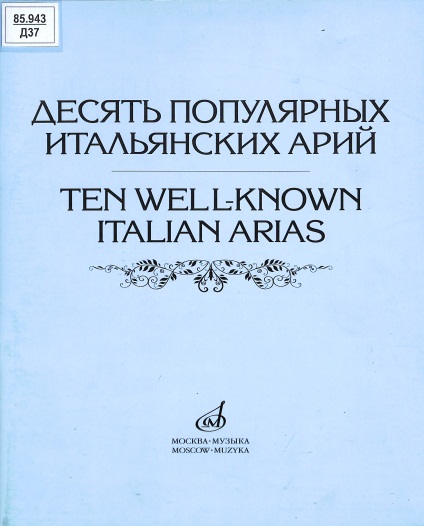 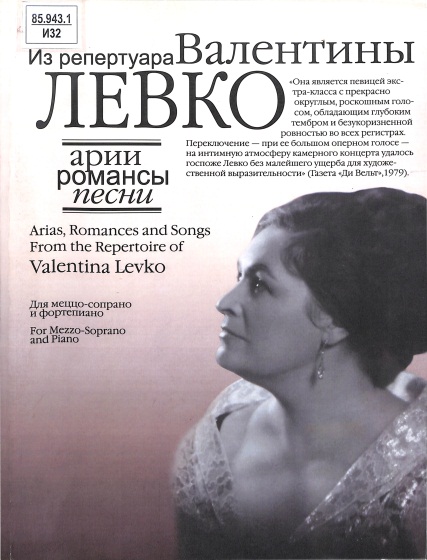 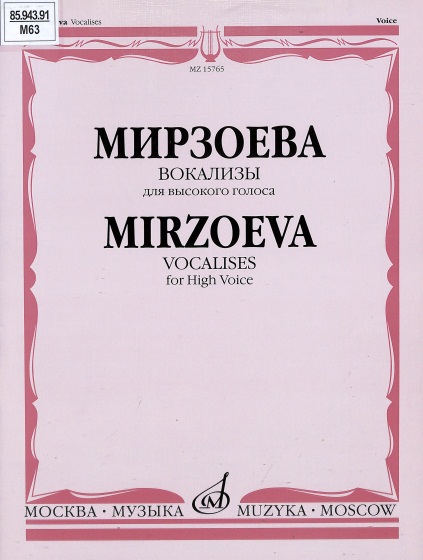 Произведения для оркестра
Симфонический оркестр
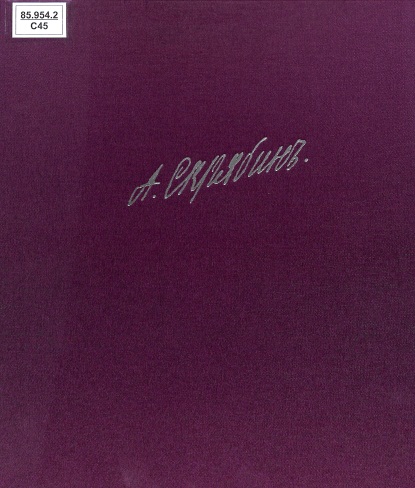 Оркестр народных инструментов
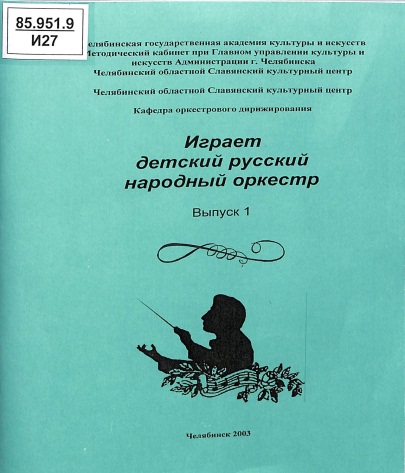 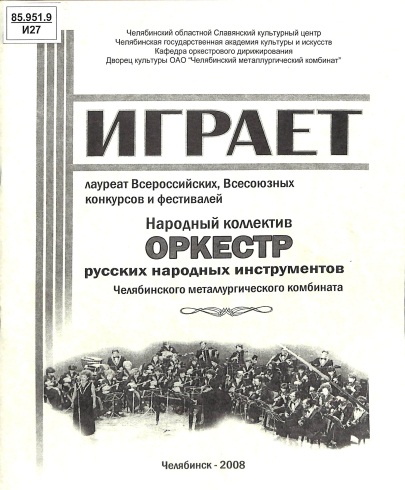 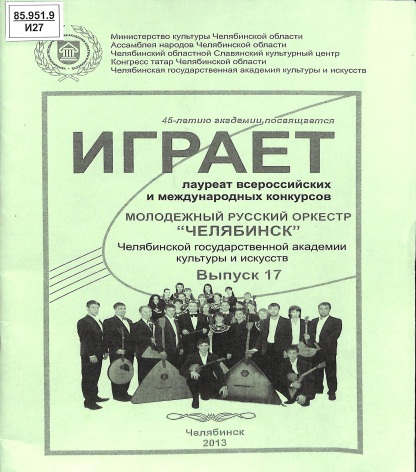 Оркестр народных инструментов
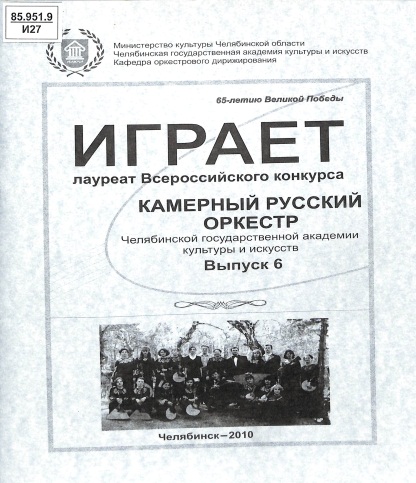 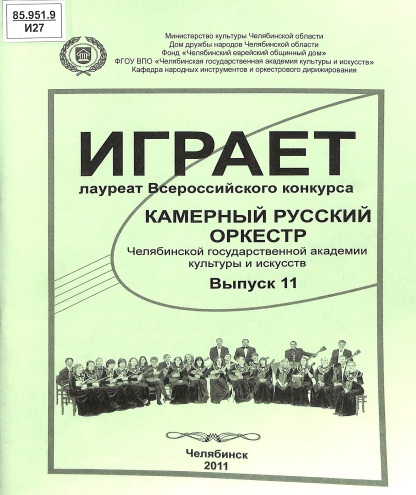 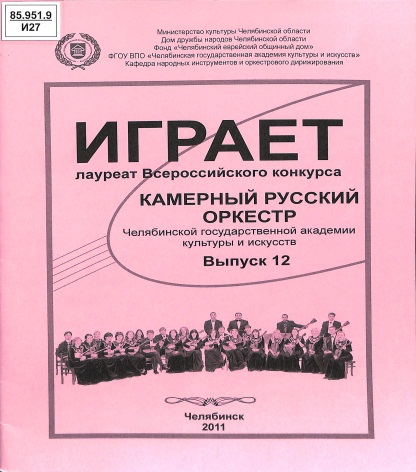 Оркестр народных инструментов
Произведения для инструментального ансамбля
Фортепианный ансамбль
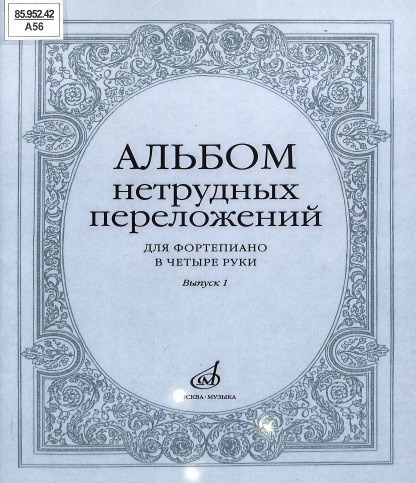 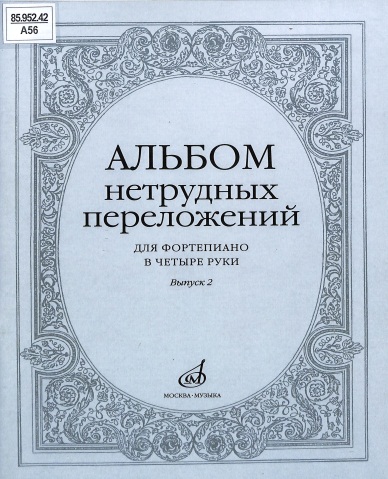 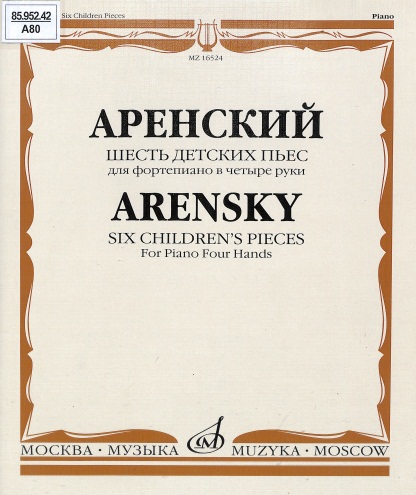 Фортепианный ансамбль
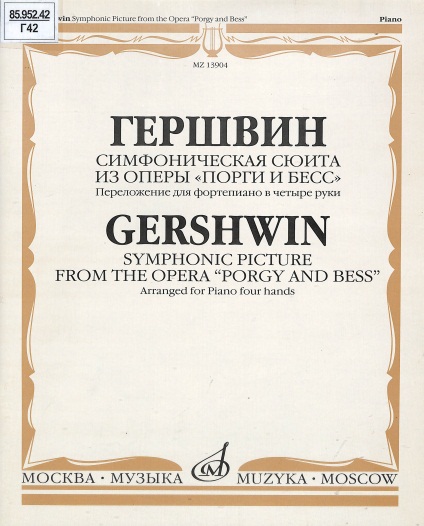 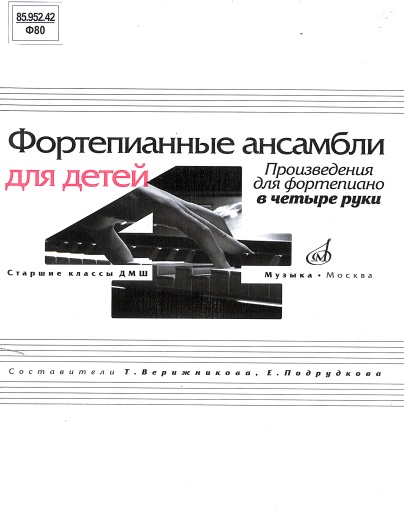 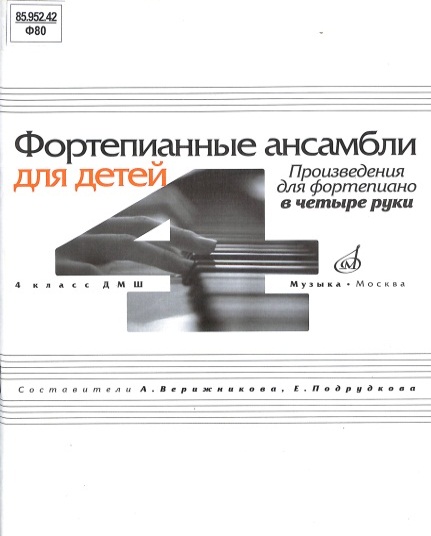 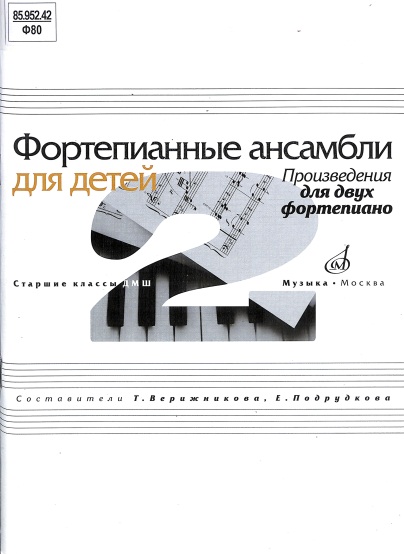 Фортепианный ансамбль
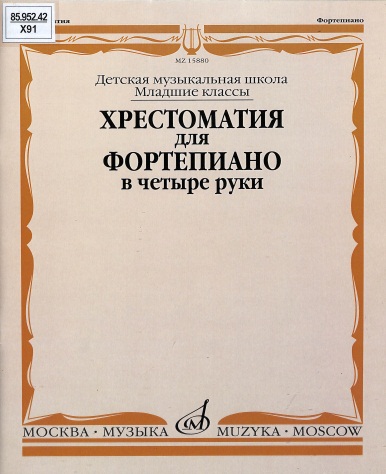 Ансамбль аккордеонов, баянов, гармоник
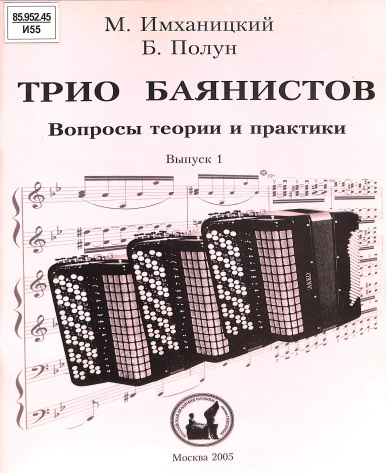 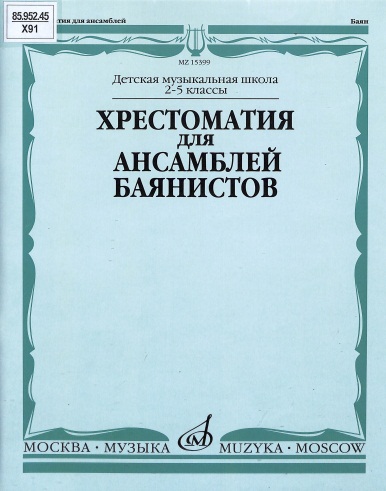 Ансамбль балалаек, гитар, домр, мандолин
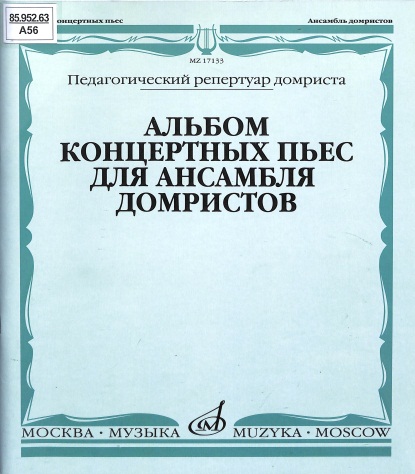 Ансамбль духовых инструментов
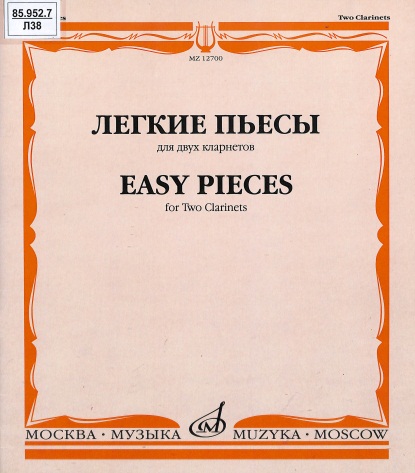 Клавишные инструменты
Фортепиано
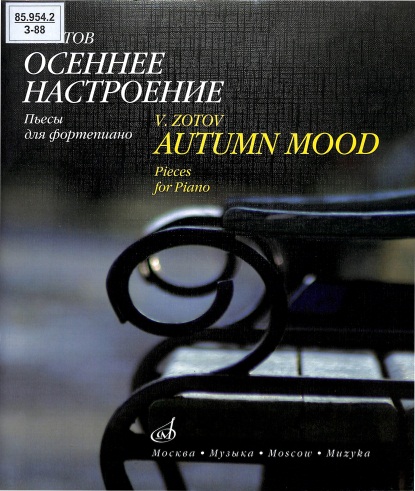 Фортепиано
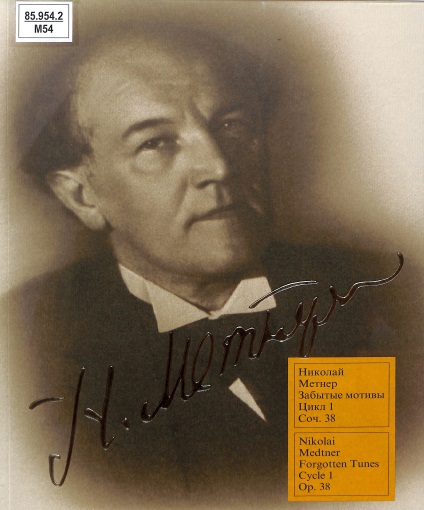 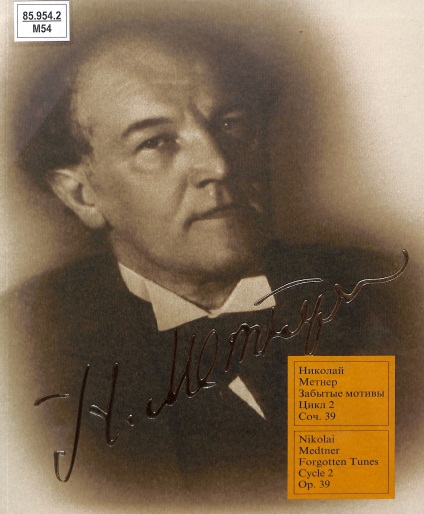 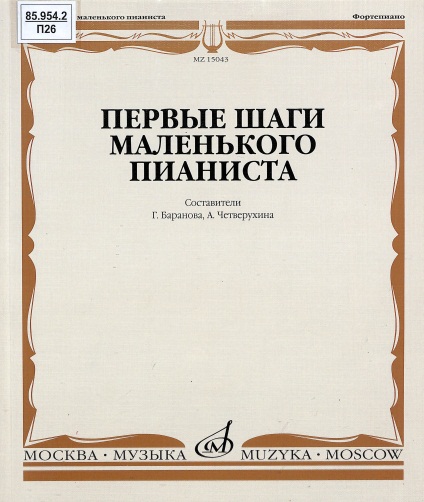 Фортепиано
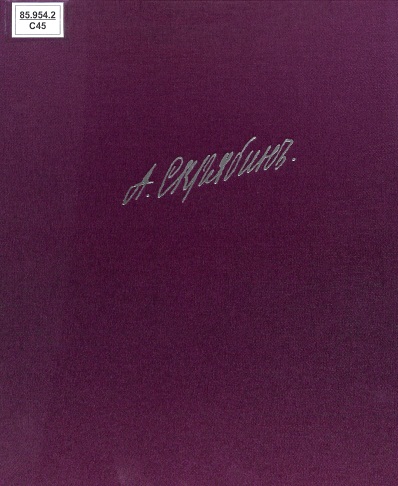 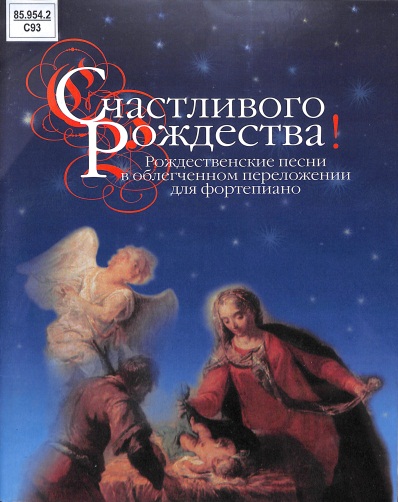 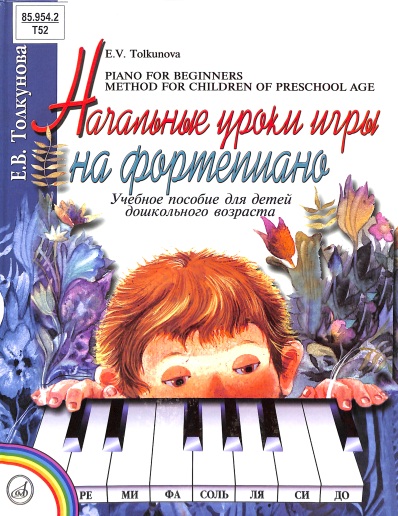 Баян
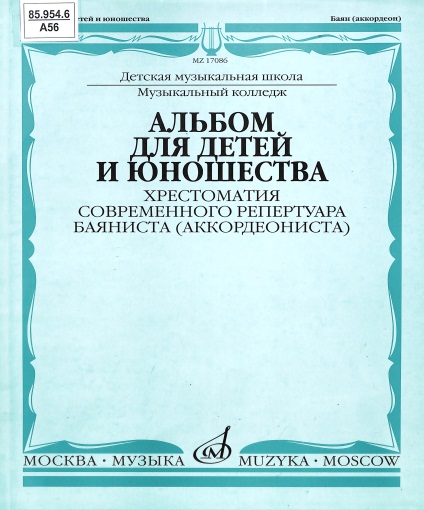 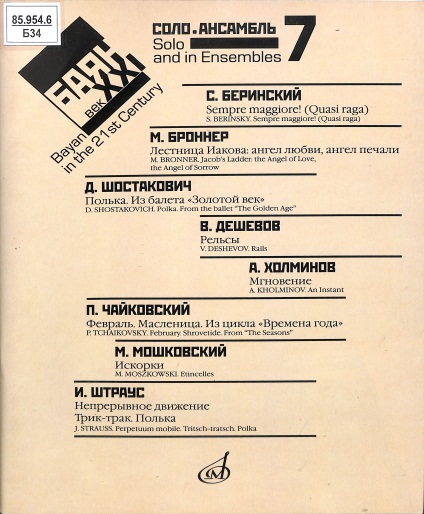 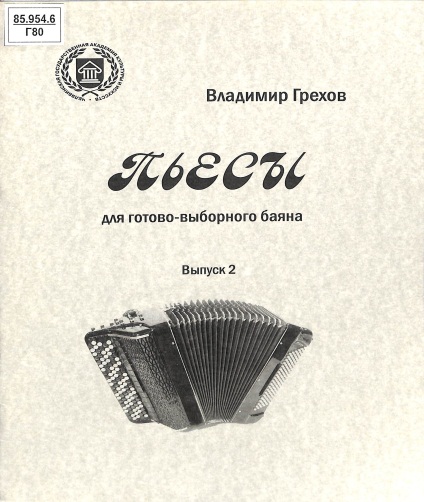 Баян
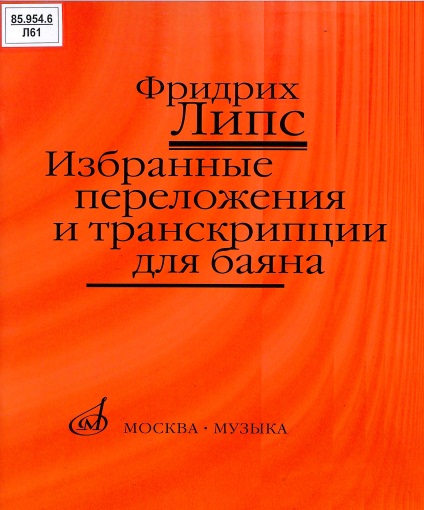 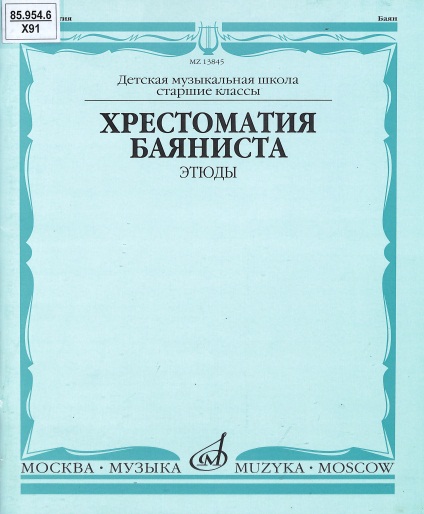 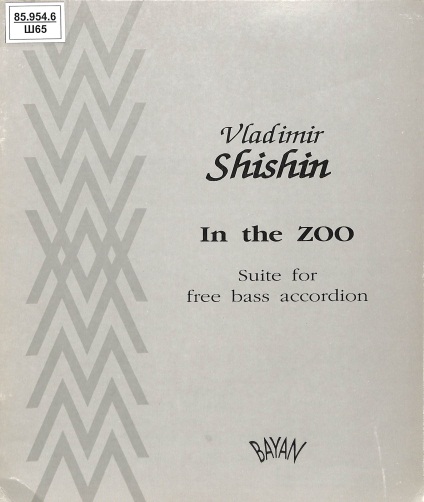 Аккордеон
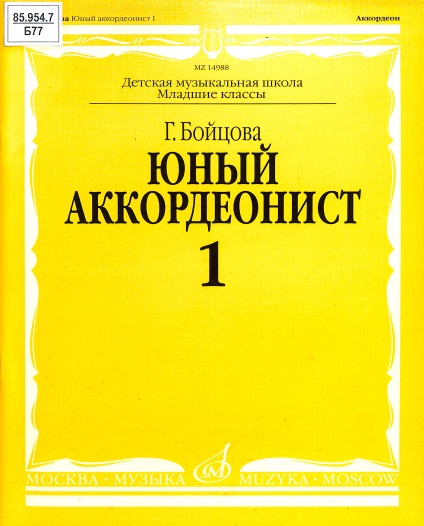 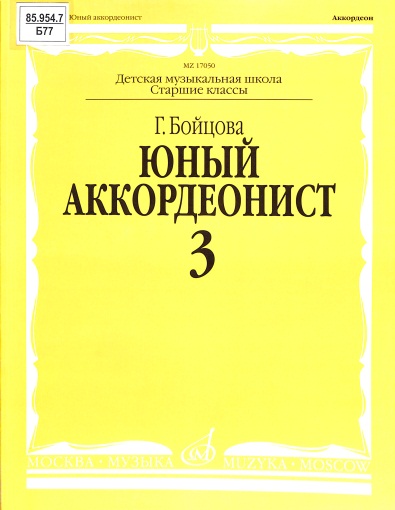 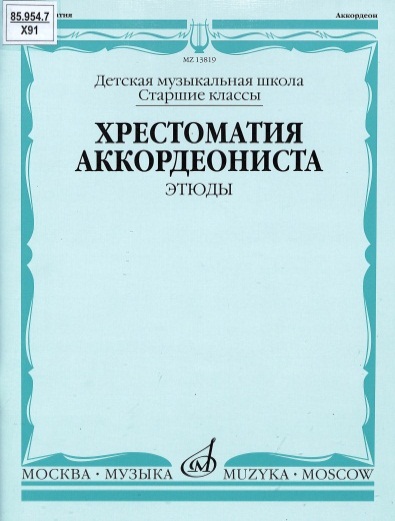 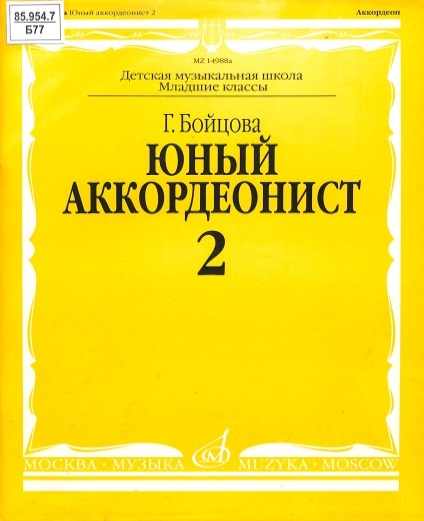 Смычковые инструменты
Скрипка
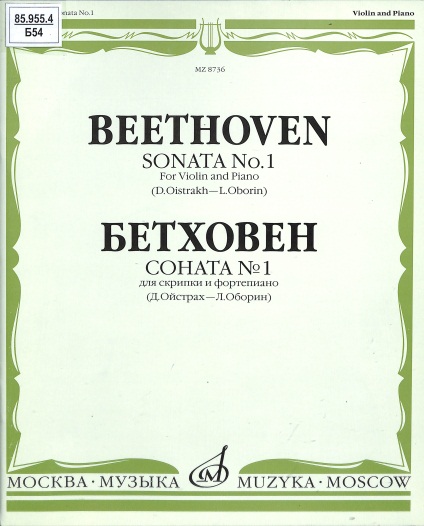 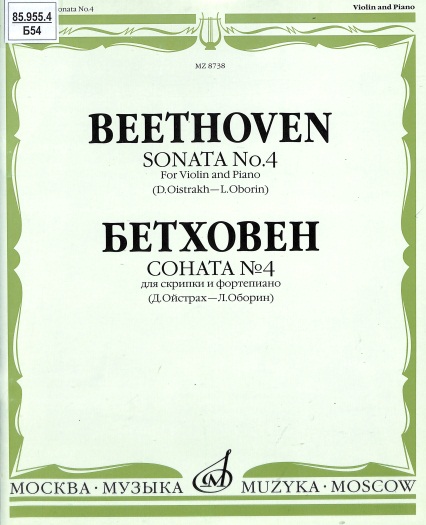 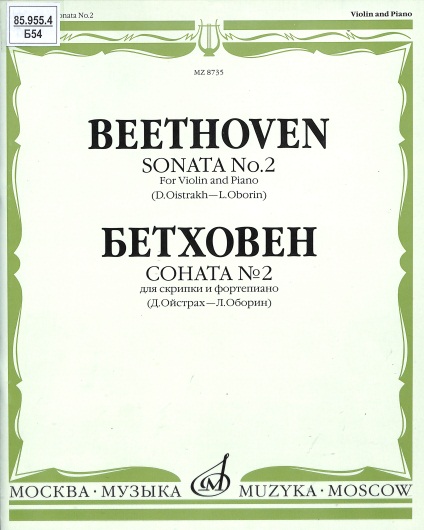 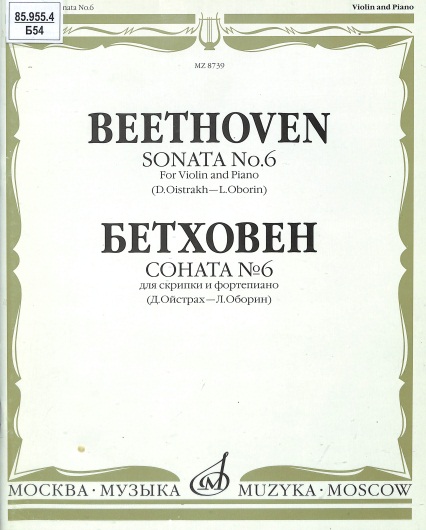 Скрипка
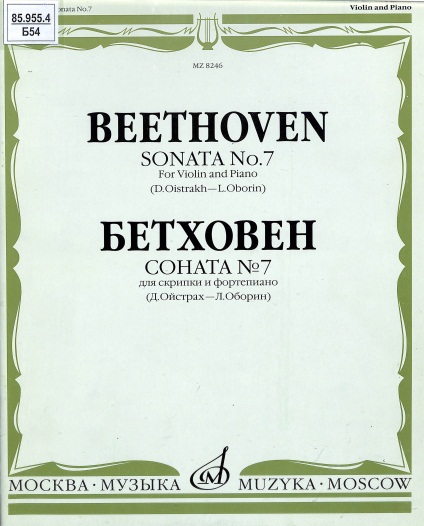 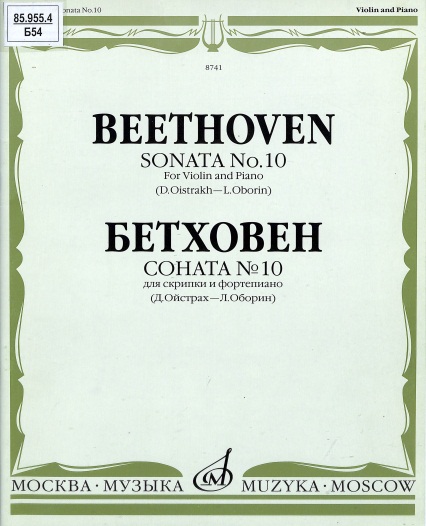 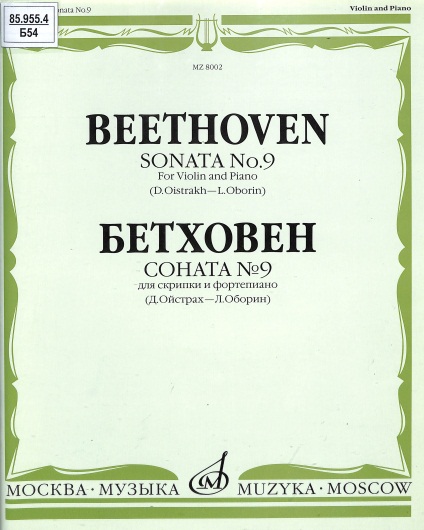 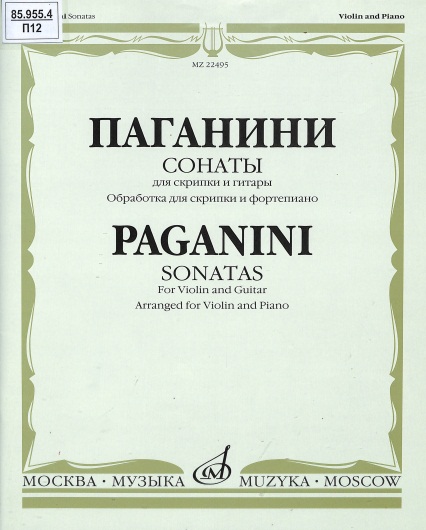 Скрипка
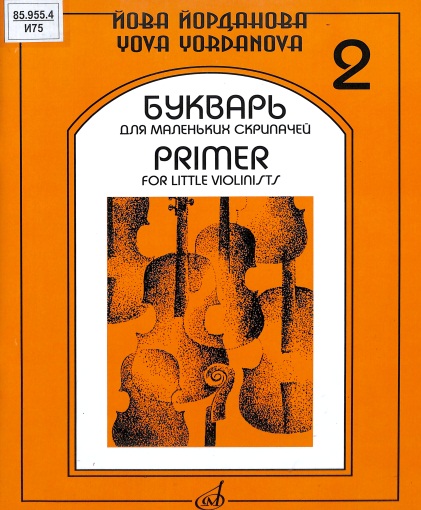 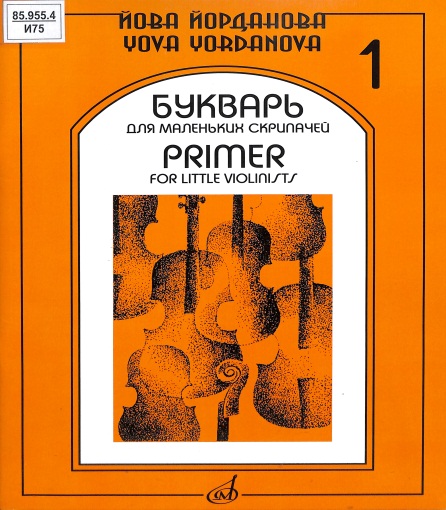 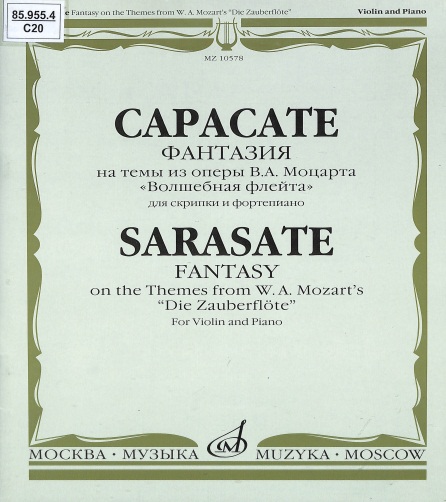 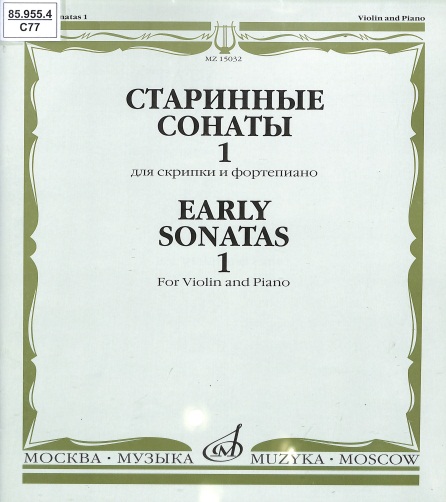 Смычковые инструменты
Альт
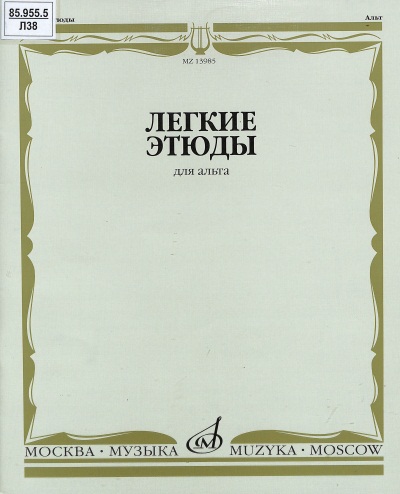 Щипковые инструменты
Гитара
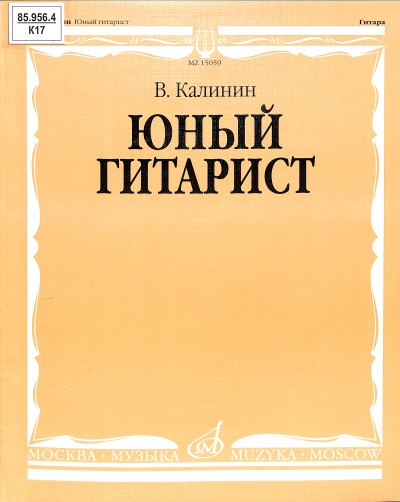 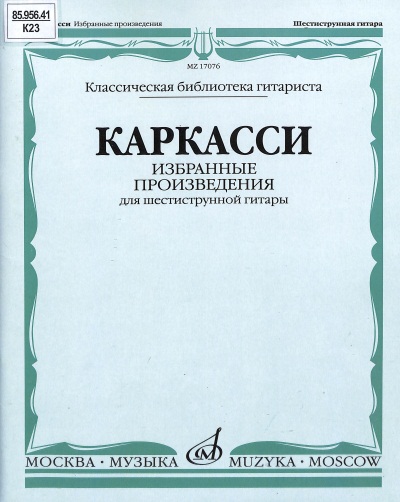 Гитара
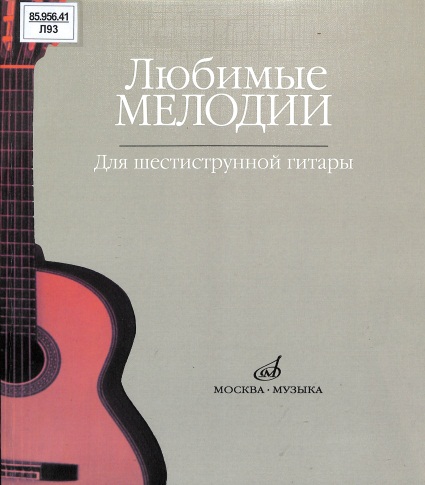 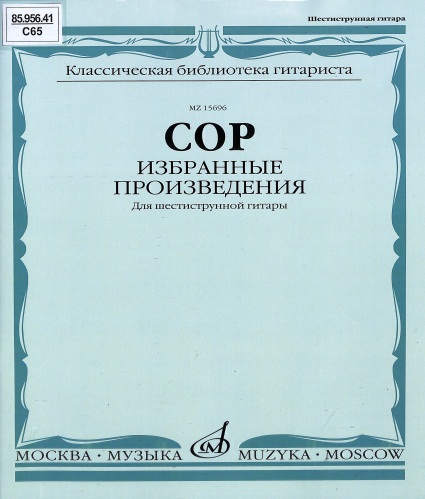 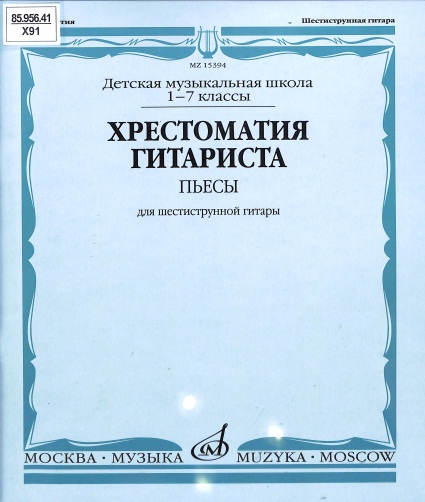 Балалайка
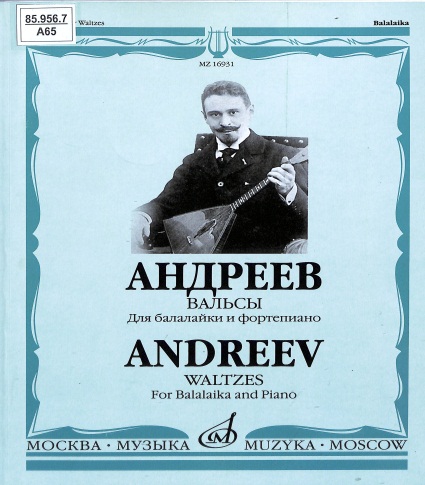 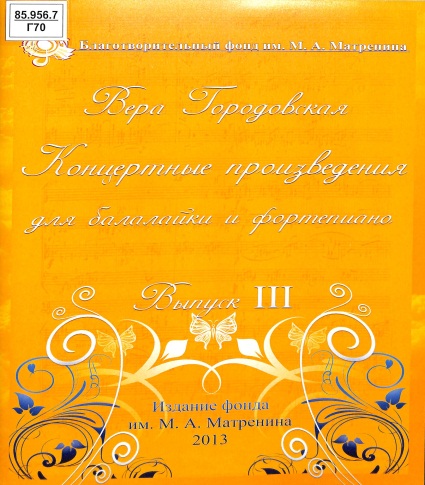 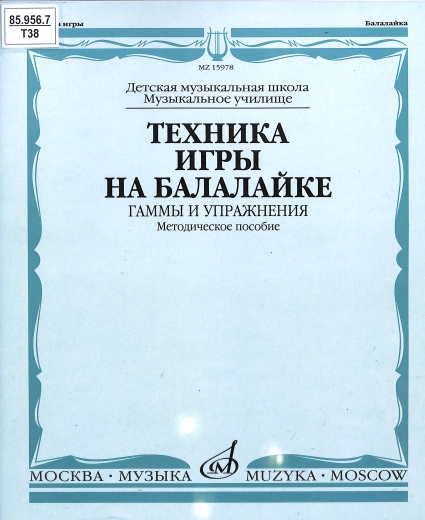 Балалайка
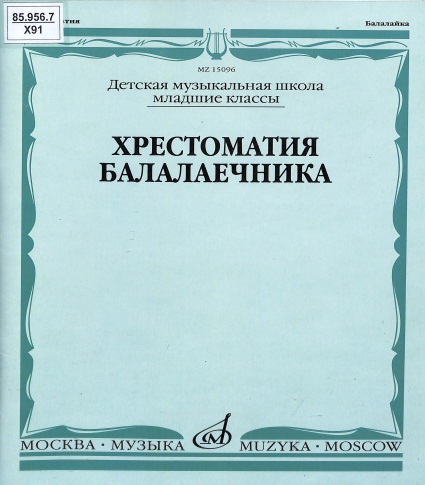 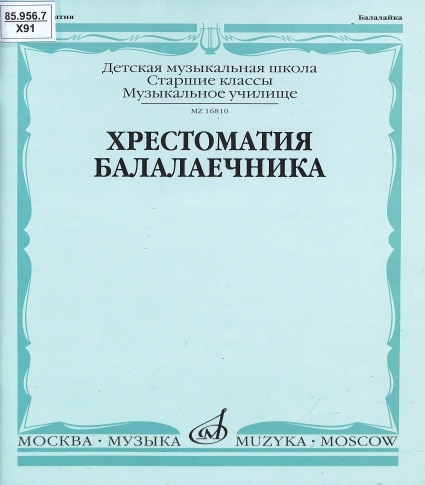 Домра
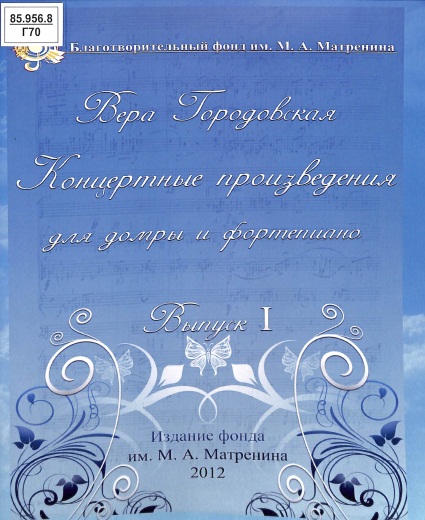 Домра
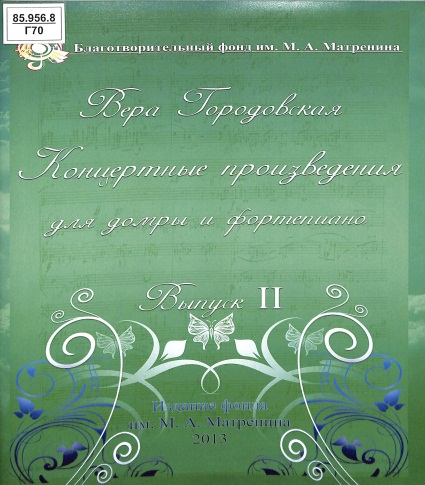 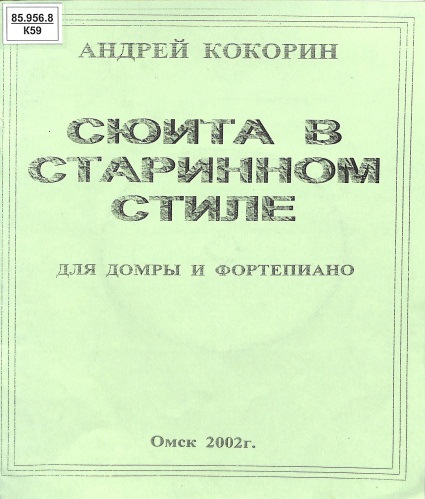 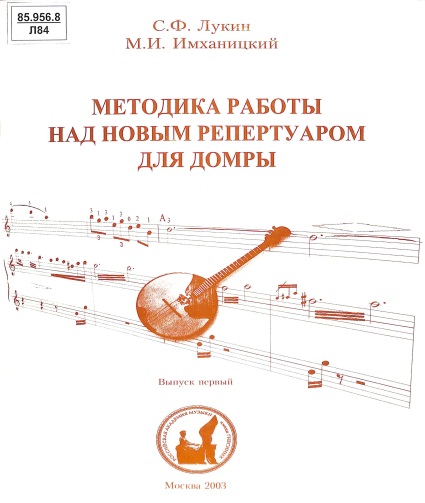 Домра
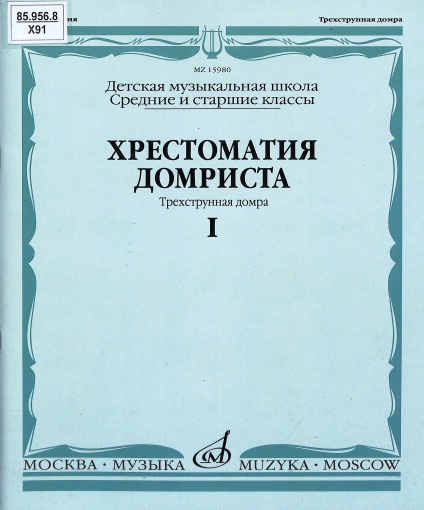 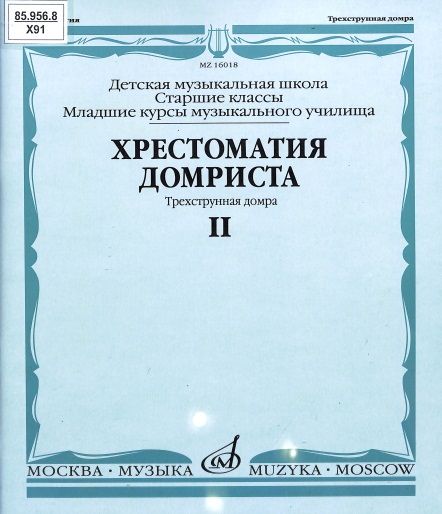 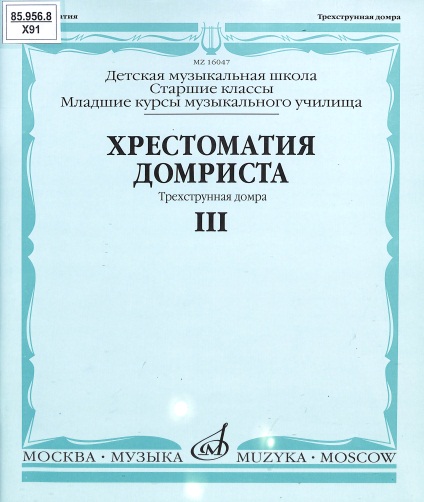 Духовые инструменты
Флейта (блокфлейта)
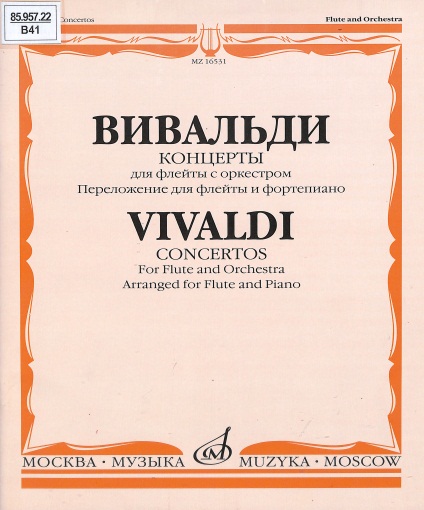 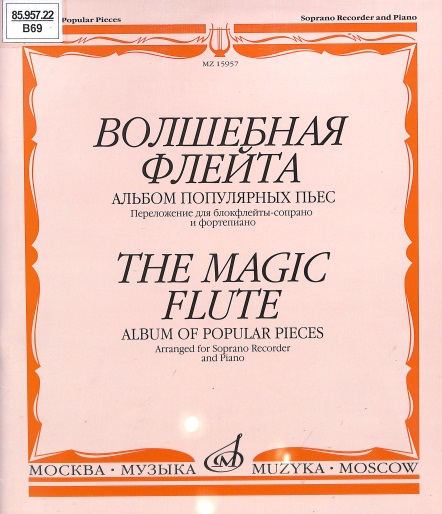 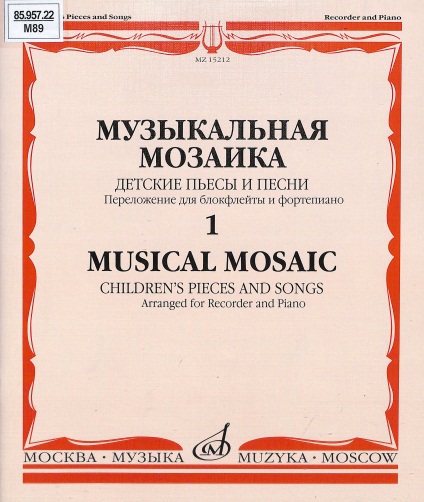 Флейта (блокфлейта)
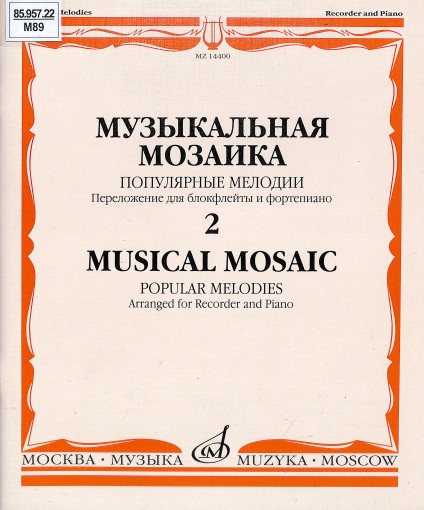 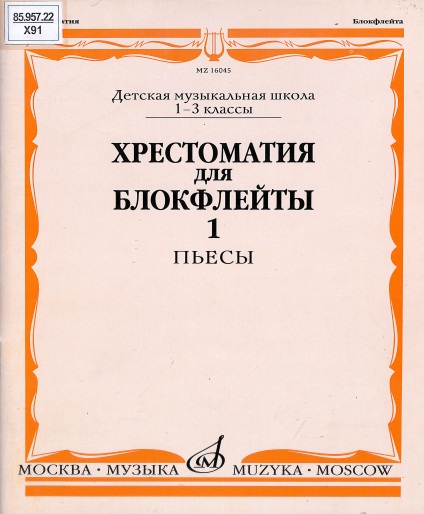 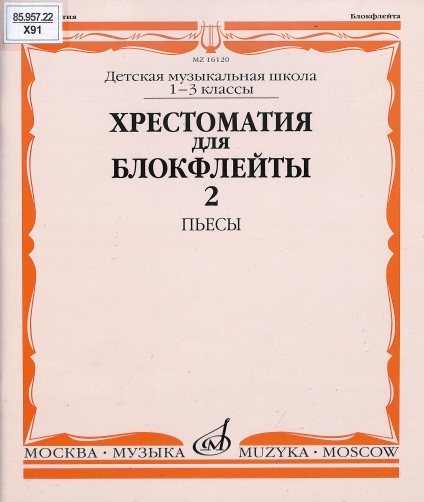 Флейта
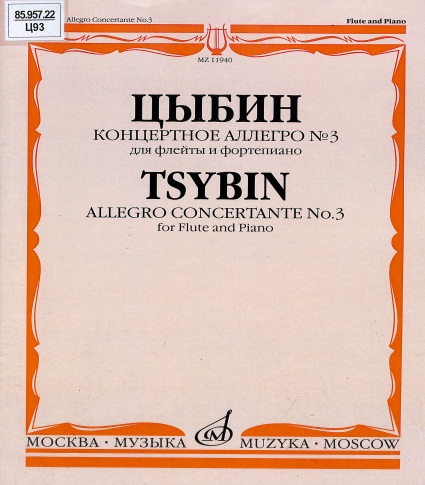 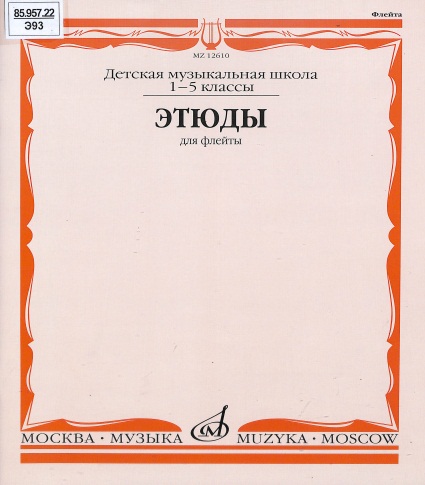 Валторна
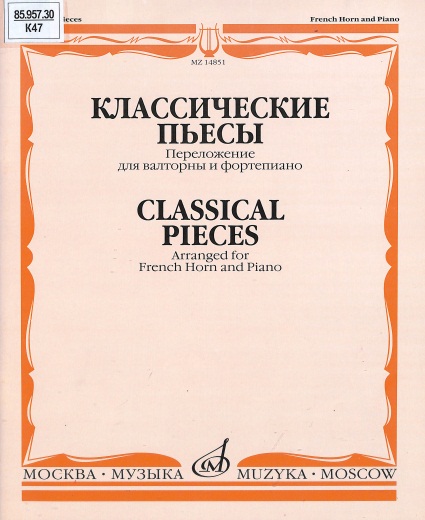 Детская музыка
Нотные учебные пособия
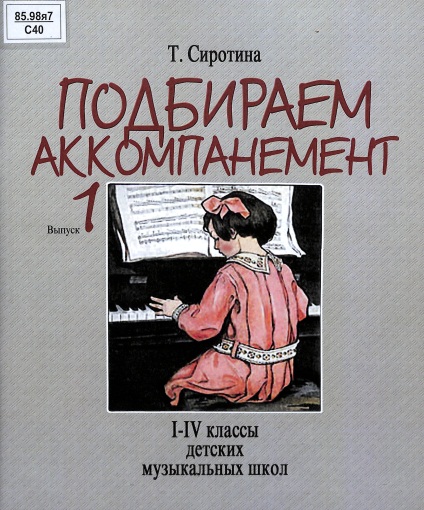 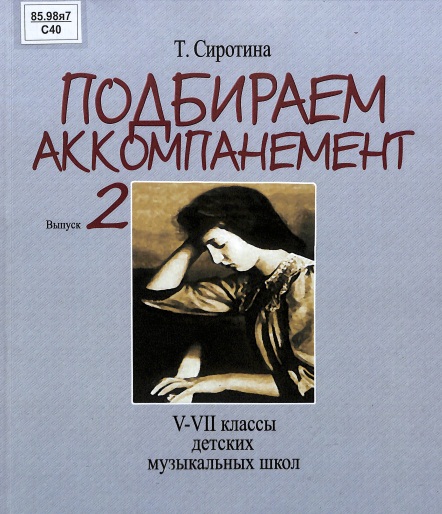 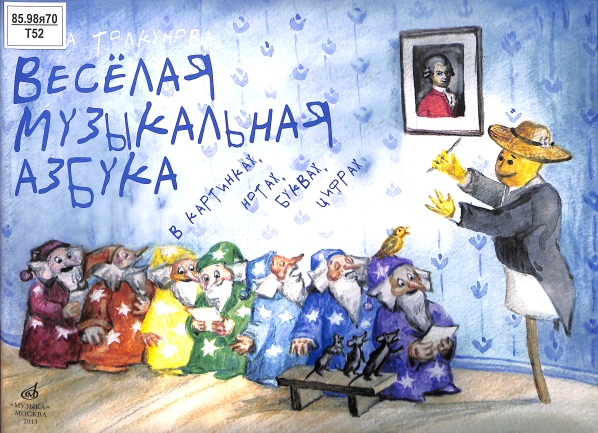